ДІТИ
ДРУГОЇ СВІТОВОЇ ВІЙНИ
За відомою статистикою  Друга світова війна забрала близько 27 млн. життів. 
З них близько 10 млн.-солдати, 
інші - люди похилого віку, жінки, діти.
 
Але статистика мовчить про те, 
скільки дітей загинуло в роки Другої світової війни. 

Таких даних просто немає. 

Війна покалічила тисячі дитячих доль, 
відняла світле й радісне дитинство.
Діти залишалися сиротами…
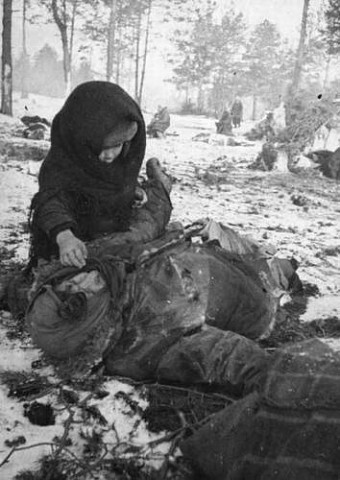 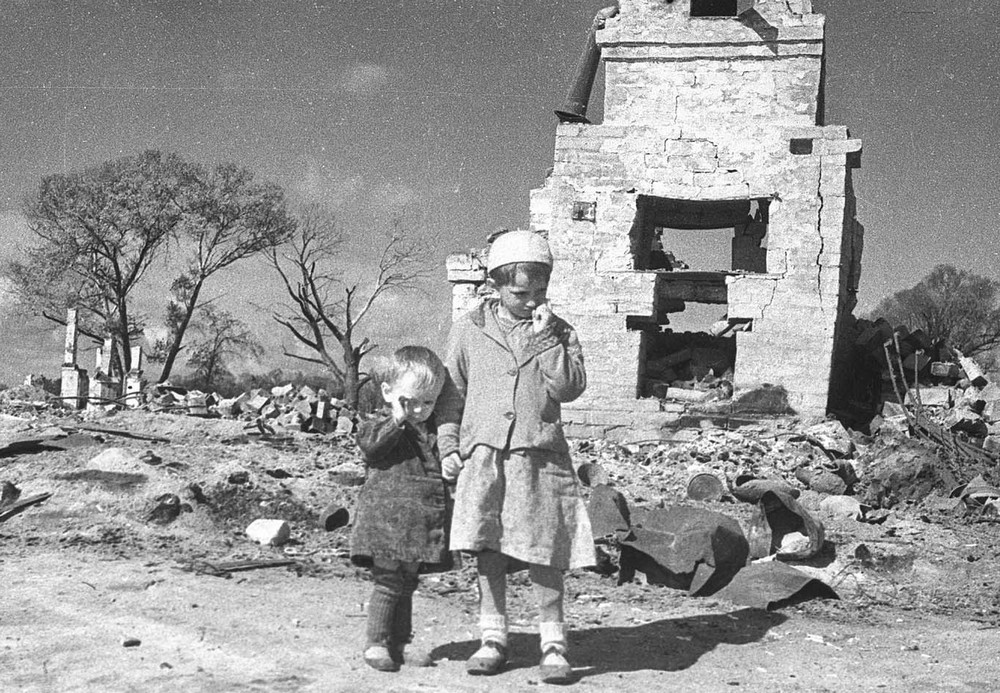 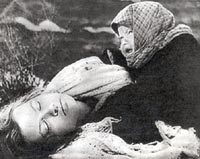 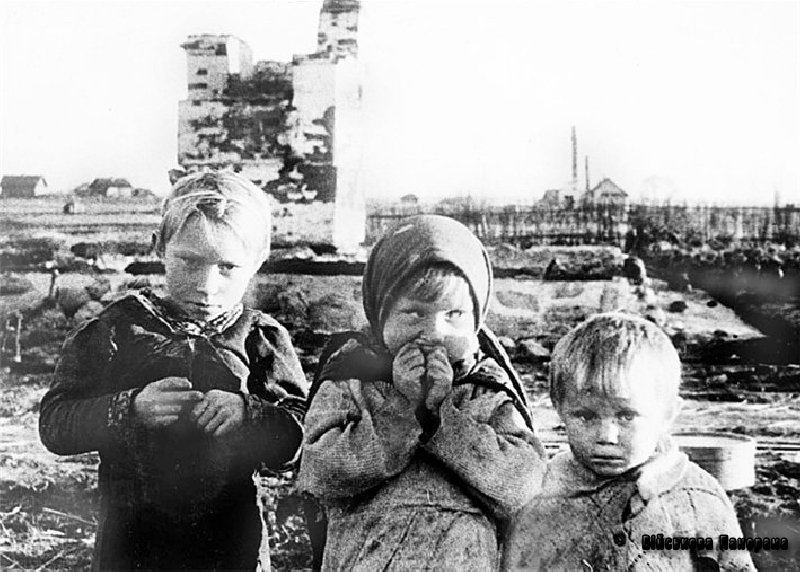 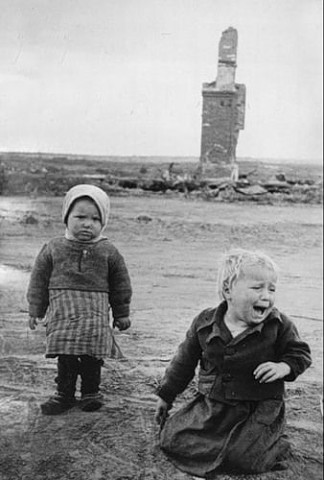 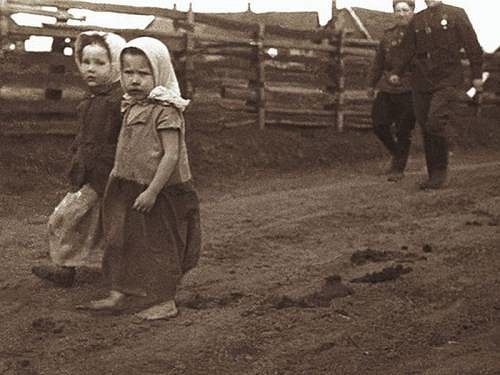 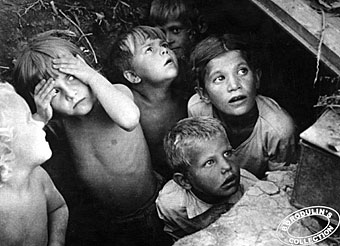 …воювали 
поруч 
із дорослими…
У страшні роки війни разом 
з дорослими за зброю взялися діти, 
щоб захистити Батьківщину 
від ненависного ворога
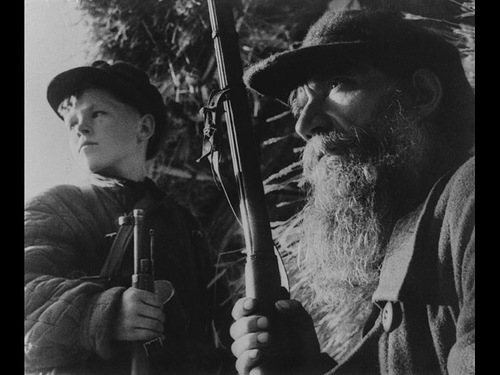 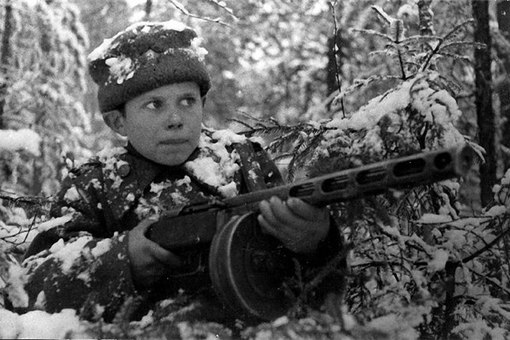 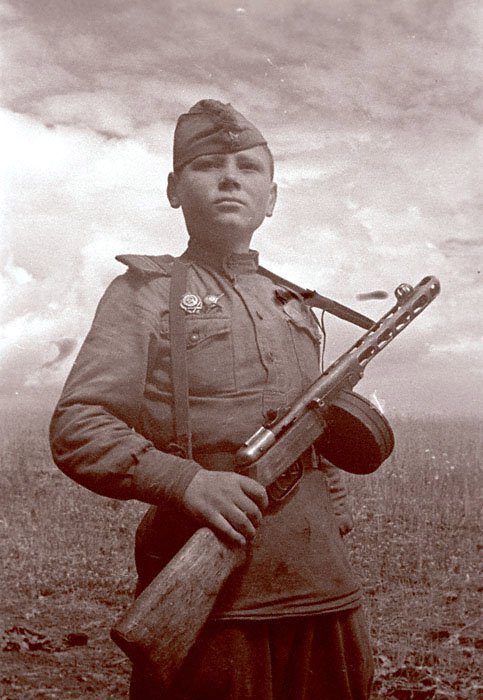 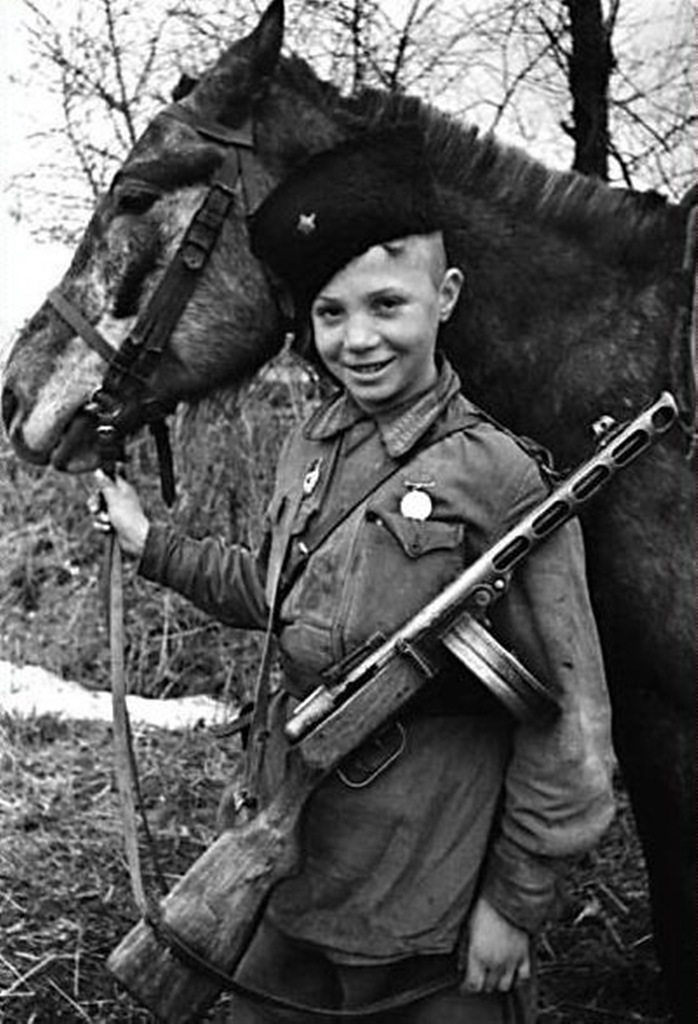 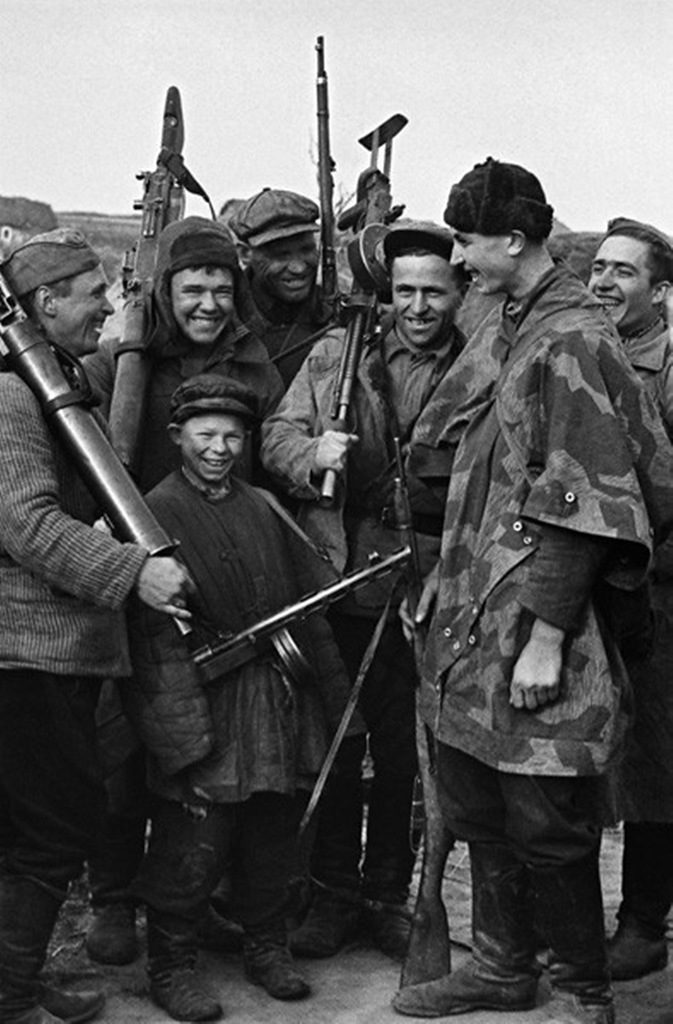 Діти йшли на фронт 
у військові частини, 
ставали синами 
й дочками полків.
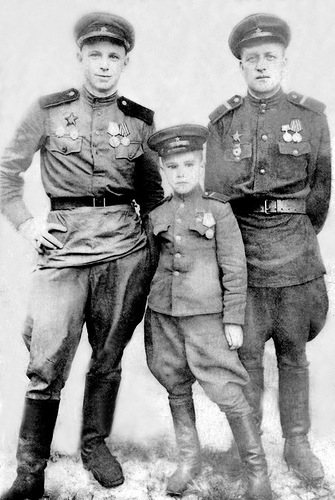 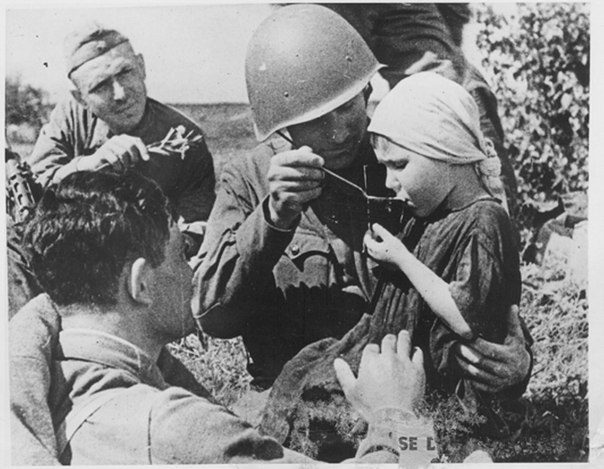 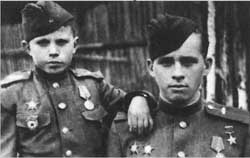 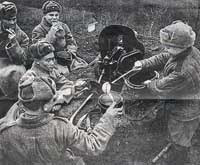 Діти були розвідниками 
і зв'язківцями, 
сестрами милосердя 
і підривниками
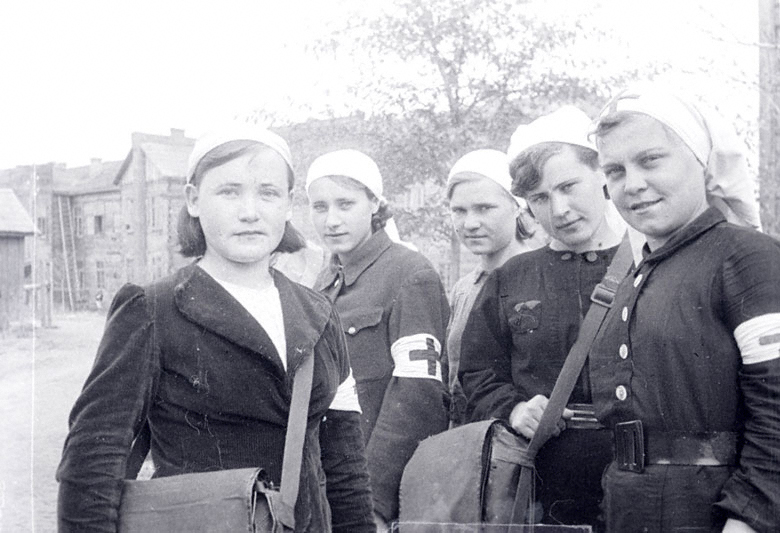 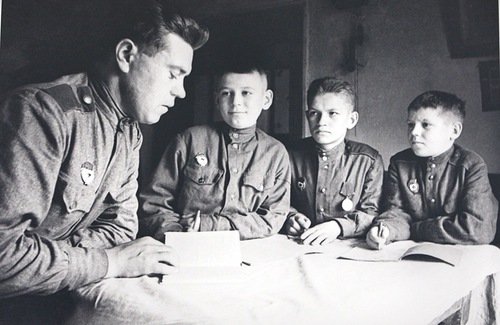 …поруч 
із дорослими
вірили 
в Перемогу…
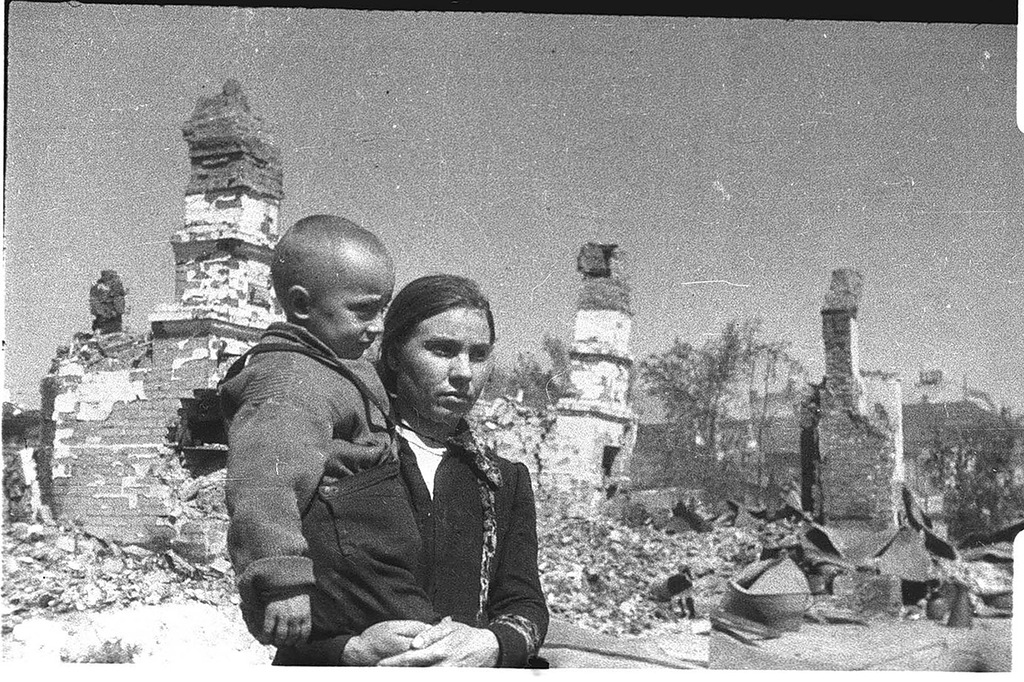 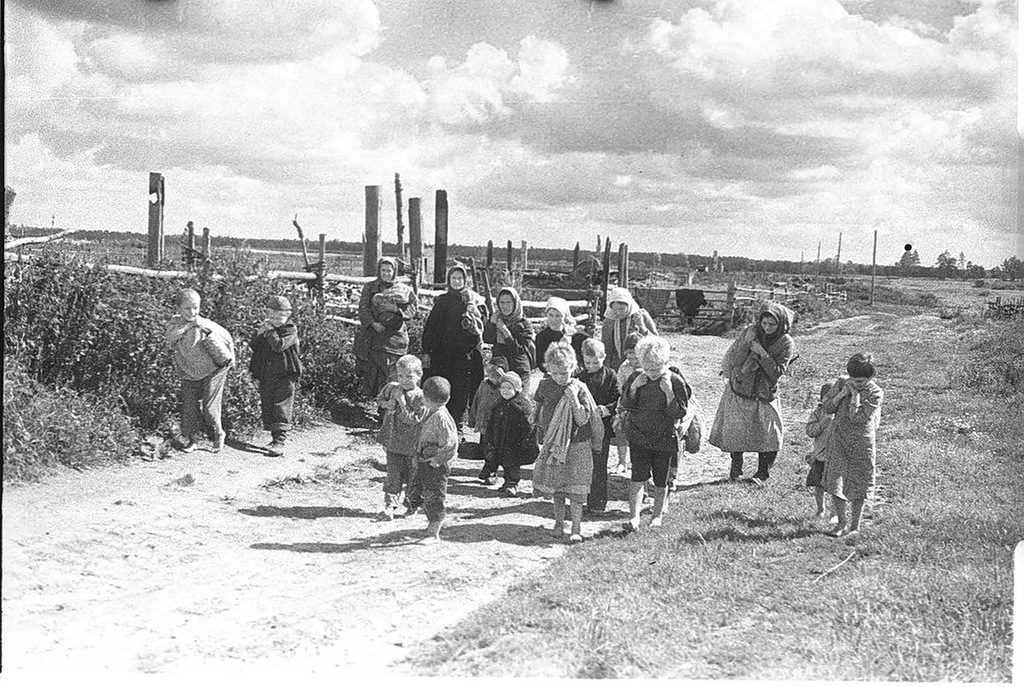 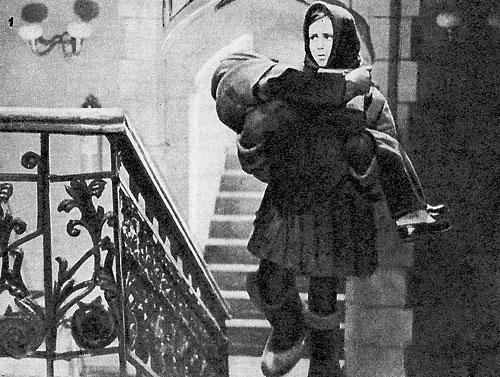 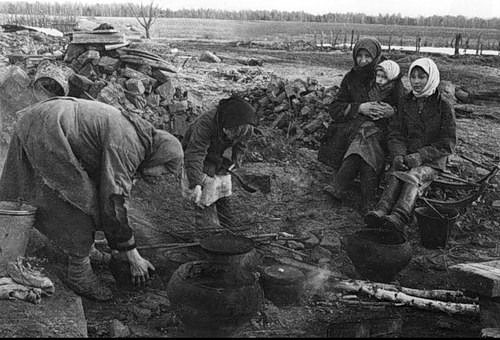 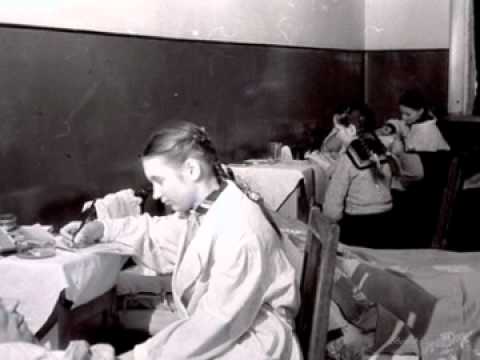 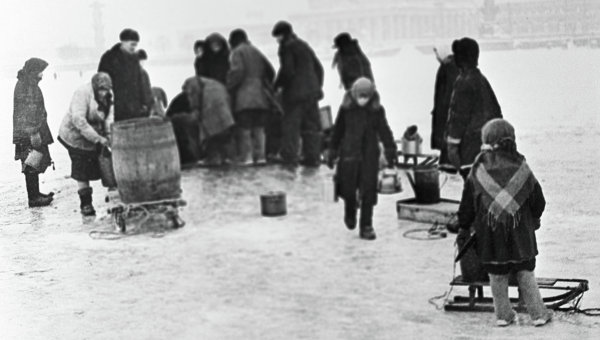 …працювали, 
щоб наблизити Перемогу…
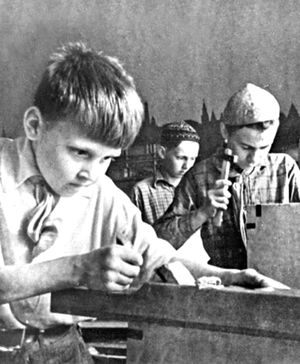 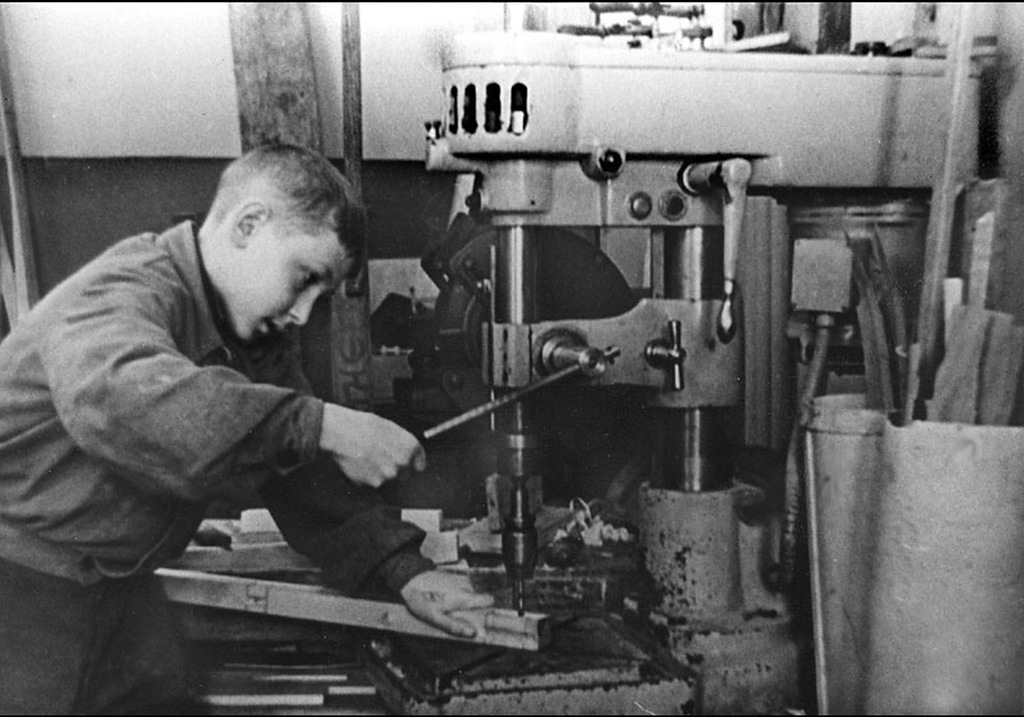 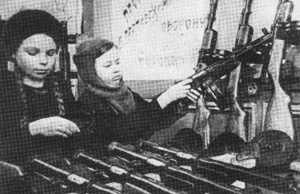 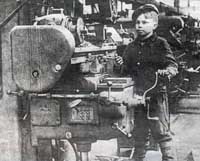 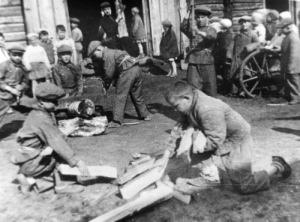 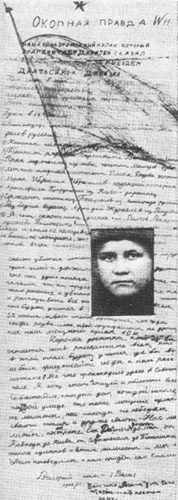 На фотографії рукописний бойовий листок «Окопна правда» одного 
з підрозділів 7-ої бригади 
морської піхоти. 
Його редагував тринадцятирічний Валерій Волков. 
Хлопець загинув 
під час оборони Севастополя.
За покликом юних сердець діти ставали підпільниками, 
партизанами, щоб помститися ворогові 
за смерть батьків та братів, 
за наругу над матерями і сестрами,
за спалені домівки, 
за всі нелюдські злочини фашистів. 
Діти гинули в боях, їх катували гітлерівці, 
але юні герої не здавалися.
Діти села Левківці
Тульчинського району 
віддали життя, 
але не скорилися ворогу…
...Була остання воєнна зима. 
Народні месники переслідували ворога. 

В лісах Вінницької області з'я­вилося велике партизансь­ке з'єднання полковника Мельника. 

Вигідним страте­гічним пунктом партизани обрали село Левківці, 
в яке партизани увійшли в ніч на 14 січня.
Свою допомо­гу партизанам  запропонували хлопці та дівчата села
Підібрали найбільш пере­вірених, яким можна було довірити відповідальне бой­ове завдання. 

Невеликими групами юнаки та дівчата відправились у розвідку.

Із бойового завдання по­вернулись лише дві групи...
Як стало відомо пізніше, Ва­силь Нарядчук і Михайло Козачко потрапили 
у воро­жу засідку і бойове завдан­ня виконати не змогли . 

Хлопці були затримані і після обшу­ку заарештовані. 
Їх викрили партизанські перепустки, що були в їх кишенях…
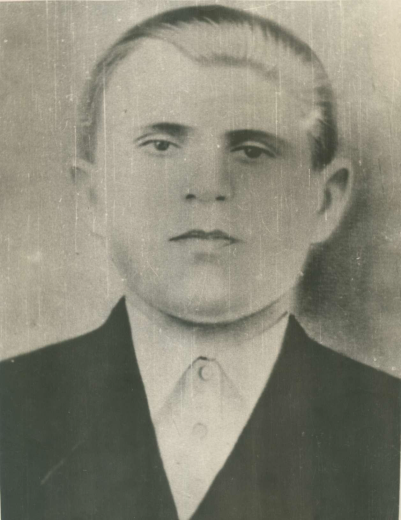 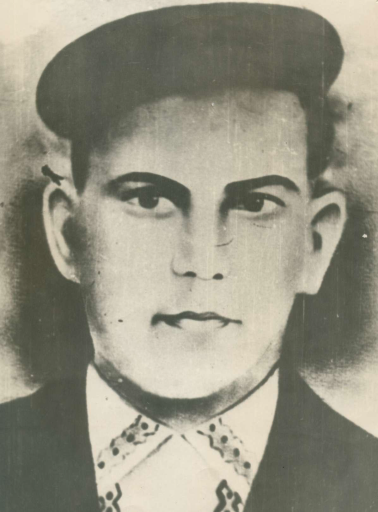 М. Козачко
В. Нарядчук
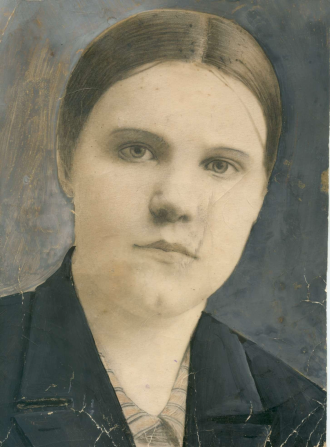 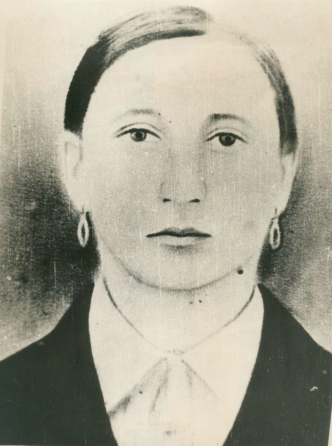 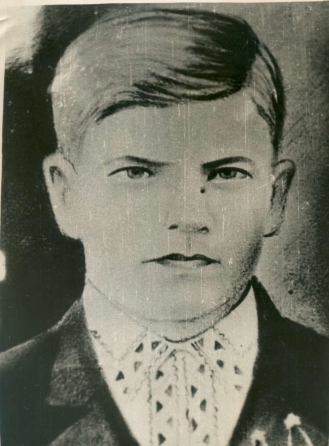 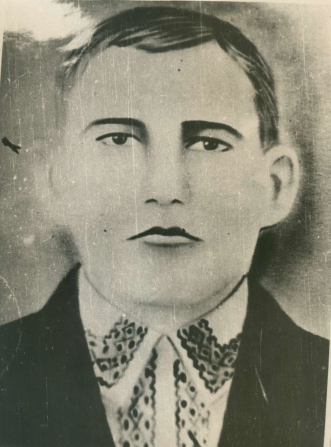 Г.Козуб
В. Вихристюк
М.Копійко
С. Вихристюк
Дуже корисними були дані, що доставили 
юні розв­ідники з другої групи
Після своєї поразки оку­панти з нечуваною люттю кинулися на жителів Левковець. 
На другий день після бою за доносом місце­вих поліцаїв були схоплені і відправлені в Шпиків Мотря Копійко, брати Вихристюки і останньою була заарешто­вана Ганна Козуб. 
Яких тіль­ки знущань не зазнали ці хлопці і дівчата...
Пішки гнали понівечених, змучених юних розвідників від Шпикова до Печери. 

Мо­лоденькі ялини і старі сосни не могли на цей раз ні схо­вати, ні захистити дітей. 

А вранці 16 лютого 1944 року гримну­ли постріли на скелі Пів­денного Бугу. 
Холодні зимові води забрали в свою гли­бінь шість юних розвідників-сміливців 
села Левковець, 
які віддали своє життя за сво­боду…
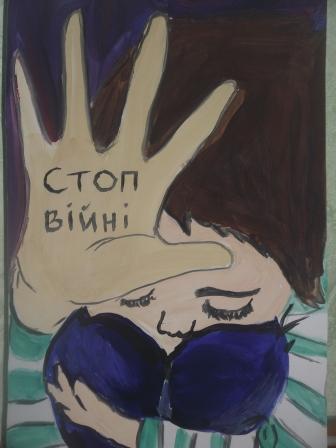 Експозиція в краєзнавчому музеї міста Тульчина
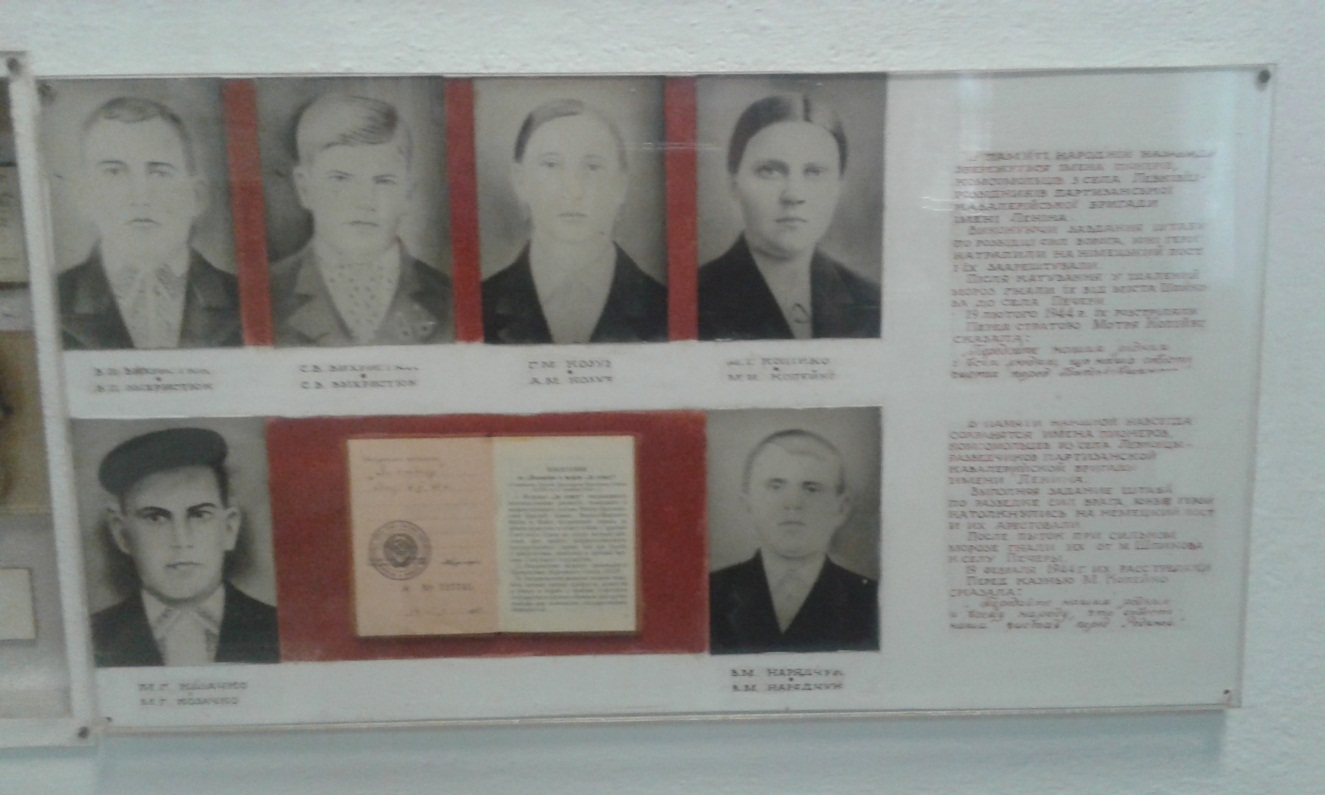 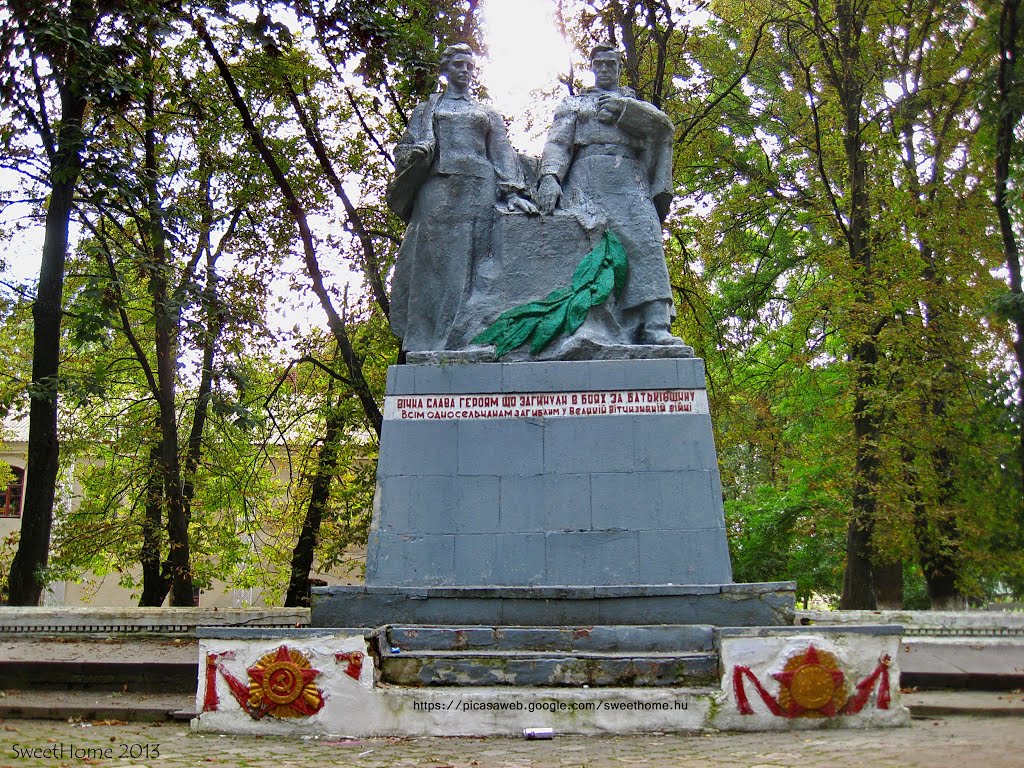 Село Левківці
Пам’ятник воїнам-односельчанам
Вічна слава 
дітям-героям
села Левківці